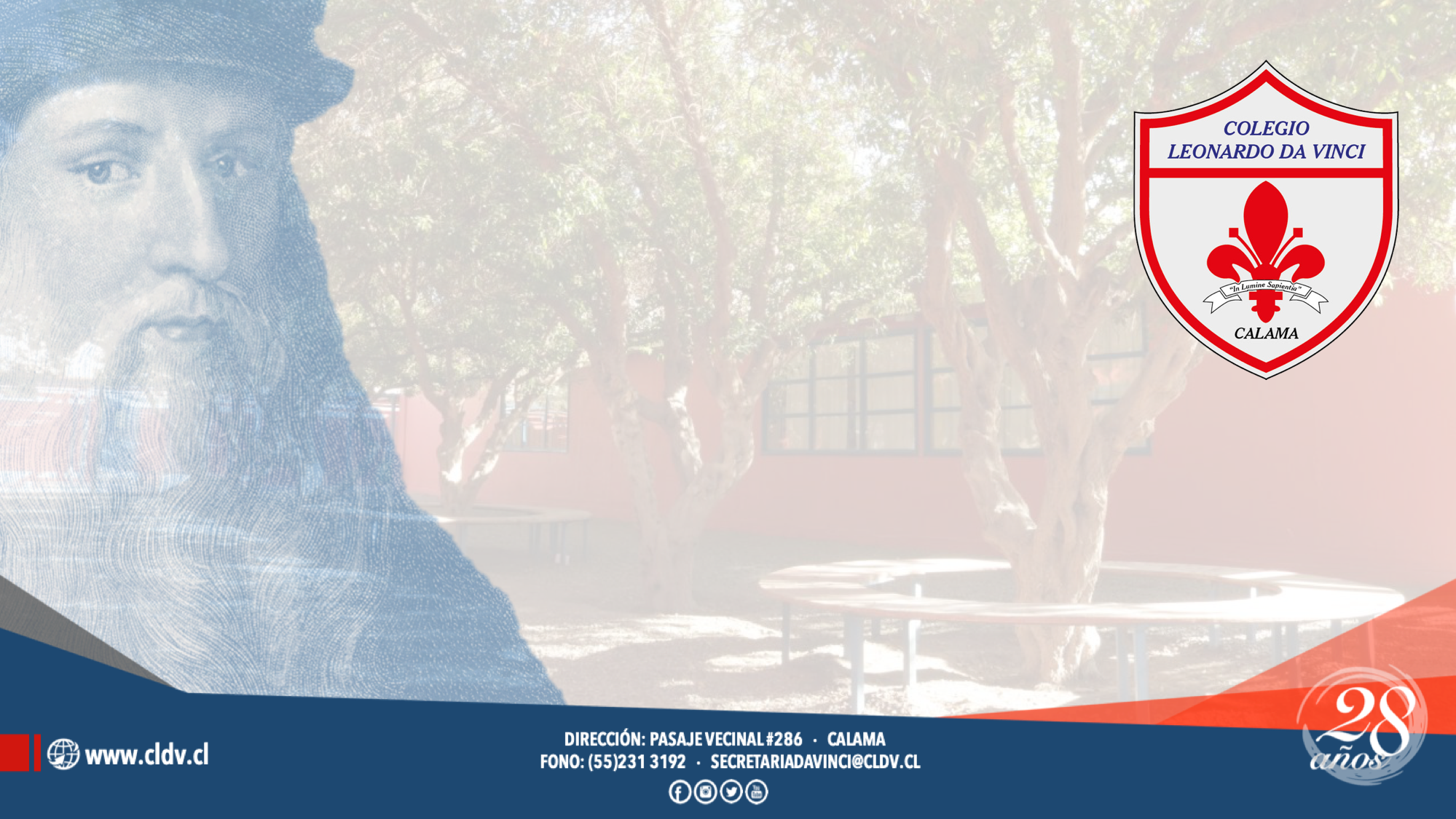 Lengua y Literatura Nº3Módulo Interactivo III: EXILIO, MIGRACIÓN E IDENTIDAD LATINOAMERICANA
Objetivo: Introducir los contenidos elementales de la Unidad I de 2º medio: Identidad latinoamericana y narrativa.
ÁREA HUMANIDADES
2º Medio 
Lengua y Literatura
P. Maite Gaete/ Nelson Suárez
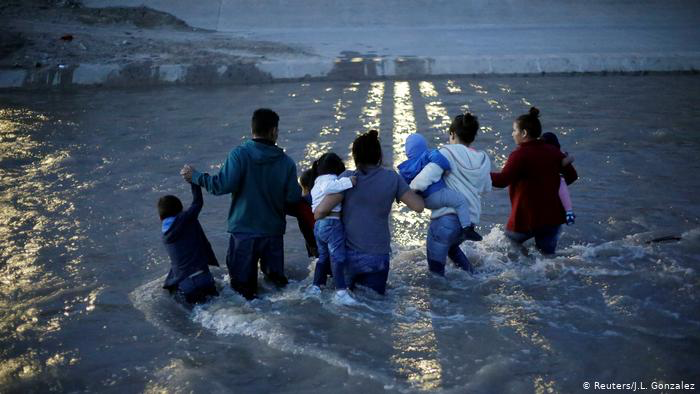 BIENVENIDA
Estimados, en esta oportunidad comenzamos con la Unidad I de 2º medio: Exilio y migración dentro de la identidad latinoamericana.
- Es importante recalcar que el siguiente material es una introducción hacia la panorámica de esta primera unidad, y deberán trabajar con el libro de 2º medio para el desarrollo del mismo.
Recuerden completar la autoevaluación presente en este material para obtener el puntaje ideal.
Si tienen consultas envíen un correo al profesor a cargo indicando en el asunto “CONSULTA”.
- Recuerden ser autónomos, críticos y reflexivos durante el análisis que se propone a continuación.
- Revisen ortografía y redacción antes de enviar el módulo terminado.
INSTRUCCIONES
El siguiente PPT está enmarcado en la Unidad 1: EXILIO, MIGRACIÓN E IDENTIDAD LATINOAMERICANA. El objetivo principal de este material es que comprendas las implicancias de la identidad latinoamericana desde la narrativa. Para su confección considera los siguientes ítems:
- Esta actividad es INDIVIDUAL y debe ser retroalimentada al profesor a cargo. Cualquier plagio o copia en su desarrollo será evaluado con nota mínima conforme al reglamento de evaluación.
La fecha de entrega de este Módulo III es hasta el día Jueves 09/04 al correo institucional del profesor a cargo.
Completa el ítem de autoevaluación en la rúbrica de evaluación (siguiente diapositiva) antes de enviar el material resuelto. 
Alumnos de 2ºA enviar PPT resuelto al correo mgaete@cldv.cl
Alumnos de 2ºB enviar PPT resuelto al correo nsuarez@cldv.cl
Cualquier consulta referente a este módulo debe ser enviada al correo del profesor a cargo.
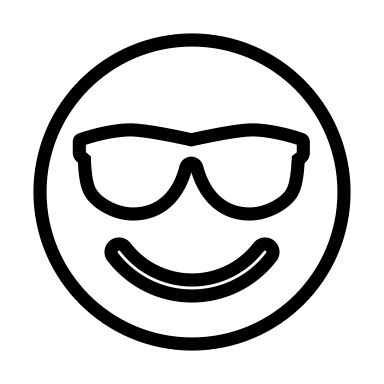 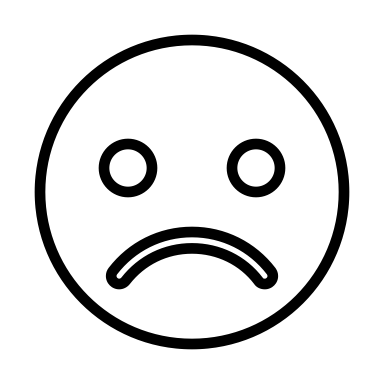 IDENTIDAD LATINOAMERICANA
La literatura latinoamericana del siglo XX intenta graficar la realidad de los diversos pueblos y comunidades en lo basto del sur de América. Existen, por lo tanto, ciertas características generales que se atribuyen a la identidad latinoamericana:
CONFLICTO CONSTANTE
En latinoamérica han sido históricamente constantes los conflictos sociales y políticos que han generado quiebres y cambios culturales. Dictaduras (Argentina, Chile, Cuba, etc.), revueltas sociales, emancipación, etc.
DESTERRITORIALIZACIÓN CULTURAL
La cultura de latinoamérica se caracteriza por ser mestiza, es decir, tomar elementos autóctonos como también elementos de las naciones colonizadoreas (Portugal, España, etc.).
EMANCIPACIÓN E INDEPENDENCIA
Latinoamérica sufrió diversas olas de colonizadores que llegaron desde diferentes naciones, y en la construcción de la identidad local la lucha por la independencia ha sido generalizada.
LUCHAS DE CLASE
Latinoamérica se caracteriza por la desigualdad social, el indigenismo y la lucha de clases. Diversas han sido las revueltas sociales que se han levantado a partir de esta temática.
LITERATURA LATINOAMERICANA
En latinoamérica, la literatura alcanzó notoriedad desde fines del Siglo XIX, integrando un exceso de realismo y la búsqueda constante de representar la identidad latinoamericana. Lee la página 34 – 35 del libro sobre “El cuento latinoamericano” y complementa con el siguiente resumen:
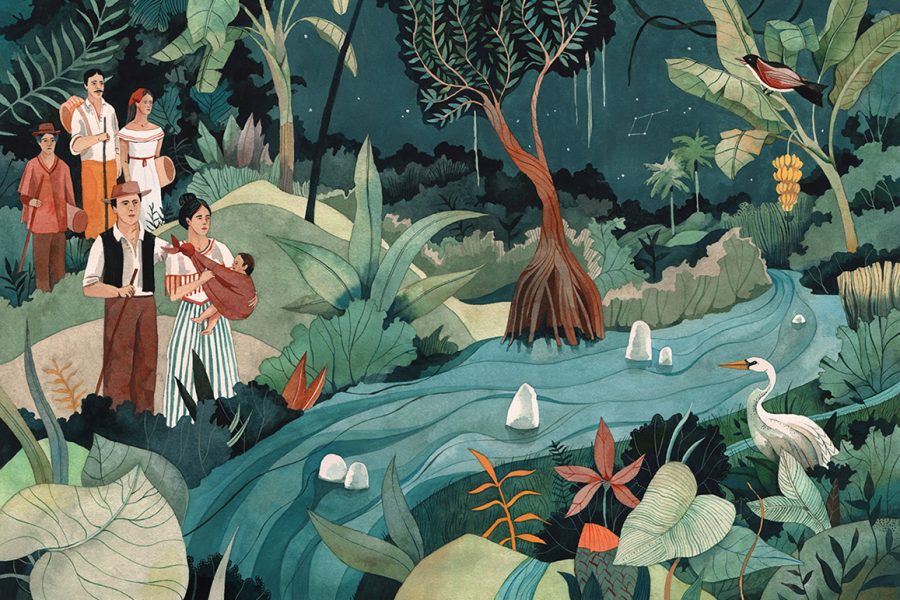 REPRESENTACIÓN DE LA REALIDAD LATINOAMERICANA
-     Ser humano v/s naturaleza
Sector social desposeido
Costumbres populares
Lenguaje popular; hechos políticos y sociales.
AMÉRICA COMO EL REALISMO MÁGICO
Presenta un mundo de realismo excacerbado que se ve interrumpido por seres y sucesos extraordinarios (fantasmas, ángeles, enfermedades inverosímiles, etc.) que es aceptado con normalidad por los personajes.
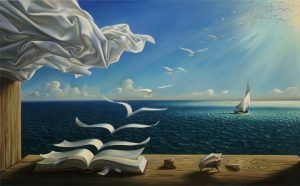 LITERATURA FANTÁSTICA
La literatura latinoamericana presenta un mundo cotidiano que es alterado por sucesos irrealeso fantásticos, produciendo el asombro de los personajes.
ACTIVIDAD
I. COMPRENSIÓN DE LECTURA. Lee el cuento “La Insolación” la H. Quiroga, disponible en las páginas 26 – 30 del texto 2º medio o en el siguiente link [https://ciudadseva.com/texto/la-insolacion/] y luego responde las siguientes preguntas.
Describe el lugar en que se encuentran los personajes, tanto físico, psicológico como social (2p. c/u). Apoya tu descripción con ejemplos del texto (2 p) (8 puntos)
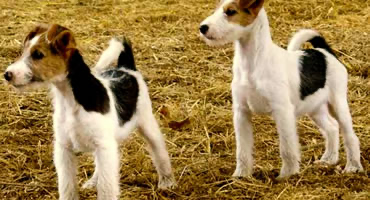 2. ¿Cómo se describe la relación de mister Jones con los peones de su hacienda? ¿Qué crítica social refleja el cuento en esa caracterización? (4 puntos).
3. ¿Qué características de la literatura latinoamericana tiene el cuento “La Insolación” de Horacio Quiroga? Fundamenta utlizando los contenidos presentes en este material y ejemplos textuales del cuento. (6 pts)
II. APLICO LO APRENDIDO. Observa la siguiente animación del cuento “La luz es como el agua” de G.G. Márquez, lee atentamente el cuento y luego responde las preguntas. 
[Video: https://www.youtube.com/watch?v=Ja9Gw_p_Q5w] 
[Cuento completo: https://ciudadseva.com/texto/la-luz-es-como-el-agua/]
4. ¿Por qué el cuento “La luz es como el agua” se enmarca dentro del “Realismo Mágico”? Fundamenta tu respuesta integrando las características de este y ejemplos del cuento. (5 pts)
5. ¿Qué te pareció el final del cuento? ¿Crees que los padres tuvieron responsabilidad en el fatídico final de los niños? Fundamenta. (5 pts)